PAST Unreal Conditional
Mrs. Alba
ESL 4, Unit 7
PAST Unreal Conditional
If    Past perfect tense   , would have   .

RULE: The past unreal conditional is used to talk about what would have happened under certain (unreal) conditions in the past.  The past perfect form of the verb is used in the if-clause, and would have + verb is used in the result clause.

EXAMPLES:    
	 IF		RESULT
     If she had known, she would have taken her umbrella to work.

If I had been feeling well, I would have been in class.
PAST Unreal Conditional
Henry                  Tom                   Ron 		Sally





						          wished
If 		 had known, 		 would have   baked  		.
						           given
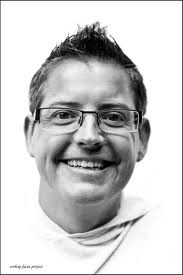 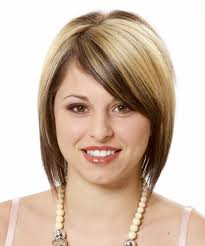 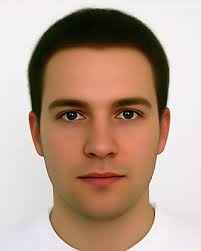 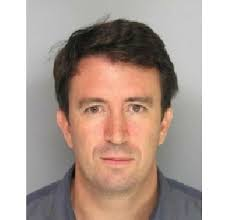